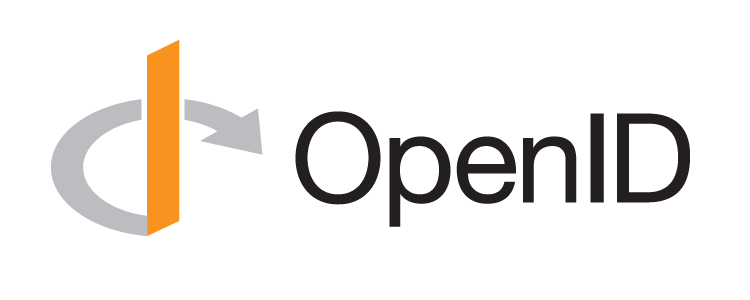 Introduction to OpenID Connect
October 17, 2017
Michael B. Jones
Identity Standards Architect – Microsoft
Working Together
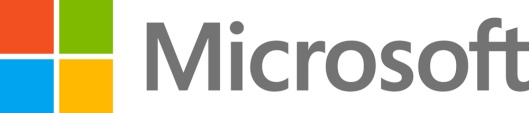 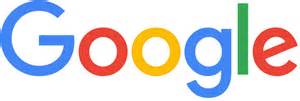 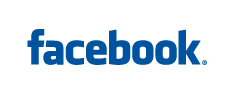 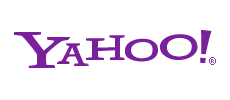 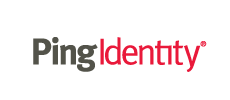 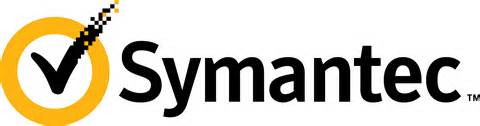 OpenID Connect
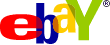 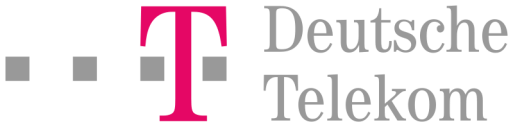 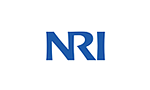 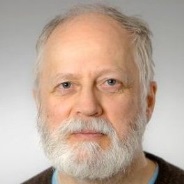 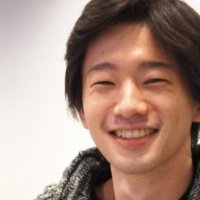 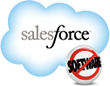 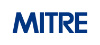 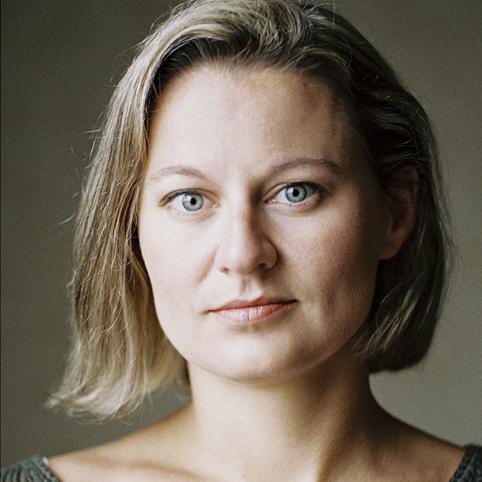 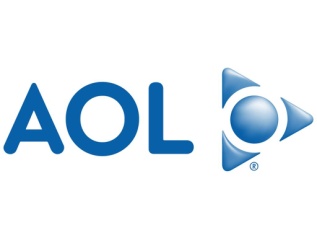 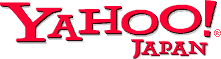 What is OpenID Connect?
Simple identity layer on top of OAuth 2.0
Enables RPs to verify identity of end-user
Enables RPs to obtain basic profile info
REST/JSON interfaces → low barrier to entry
Described at http://openid.net/connect/
You’re Probably Already Using OpenID Connect!
If you log in at AOL, Deutsche Telekom, Google, Microsoft, mixi, NEC, NTT, Salesforce, Softbank, Symantec, Verizon, or Yahoo! Japan or have an Android phone, you’re already using OpenID Connect
Many other sites and apps large and small also use OpenID Connect
OpenID Connect Range
Spans use cases, scenarios
Internet, Enterprise, Mobile, Cloud
Spans security & privacy requirements
From non-sensitive information to highly secure
Spans sophistication of claims usage
From basic default claims to specific requested claims to collecting claims from multiple sources
Maximizes simplicity of implementations
Uses existing IETF specs: OAuth 2.0, JWT, etc.
Lets you build only the pieces you need
Presentation Overview
Introduction
Design Philosophy
Timeline
A Look Under the Covers
Overview of OpenID Connect Specs
More Connect Specs
OpenID Certification
Resources
Design Philosophy
UserInfo endpoint for simple claims about user
Simple Things Simple
Designed to work well on mobile phones
How We Made It Simple
Built on OAuth 2.0
Uses JavaScript Object Notation (JSON)
You can build only the pieces that you need

Goal:  Easy implementation on all modern development platforms
Encrypted Claims
Complex Things Possible
Aggregated Claims
Distributed Claims
Key Diffs from OpenID 2.0
Support for native client applications
Identifiers using e-mail address format
UserInfo endpoint for simple claims about user
Designed to work well on mobile phones
Uses JSON/REST, rather than XML
Support for encryption and higher LOAs
Support for distributed and aggregated claims
Support for session management, including logout
Support for self-issued identity providers
OpenID Connect Timeline
Artifact Binding working group formed, Mar 2010
Major design issues closed at IIW, May 2011
Result branded “OpenID Connect”
Functionally complete specs, Jul 2011
5 rounds of interop testing between 2011 and 2013
Specifications refined after each round of interop testing 
Won Best New Standard award at EIC, April 2012
Final specifications approved, February 2014
Errata set 1 approved November 2014
Form Post Response Mode spec approved April 2015
OpenID 2.0 to Connect Migration spec approved April 2015
OpenID Provider Certification launched April 2015
Relying Party Certification launched December 2016
Logout Implementer’s Drafts approved March 2017
A Look Under the Covers
ID Token
Claims Requests
UserInfo Claims
Example Protocol Messages
ID Token
JWT representing logged-in session
Claims:
iss – Issuer
sub – Identifier for subject (user)
aud – Audience for ID Token
iat – Time token was issued
exp – Expiration time
nonce – Mitigates replay attacks
ID Token Claims Example
{
 "iss": "https://server.example.com",
 "sub": "248289761001",
 "aud": "0acf77d4-b486-4c99-bd76-074ed6a64ddf",
 "iat": 1311280970,
 "exp": 1311281970,
 "nonce": "n-0S6_WzA2Mj"
}
Claims Requests
Basic requests made using OAuth scopes:
openid – Declares request is for OpenID Connect
profile – Requests default profile info
email – Requests email address & verification status
address – Requests postal address
phone – Requests phone number & verification status
offline_access – Requests Refresh Token issuance
Requests for individual claims can be made using JSON “claims” request parameter
UserInfo Claims
sub
name
given_name
family_name
middle_name
nickname
preferred_username
profile
picture
website
gender
birthdate
locale
zoneinfo
updated_at
email
email_verified
phone_number
phone_number_verified
address
UserInfo Claims Example
{
 "sub": "248289761001",
 "name": "Jane Doe",
 "given_name": "Jane",
 "family_name": "Doe",
 "email": "janedoe@example.com",
 "email_verified": true,
 "picture": "http://example.com/janedoe/me.jpg"
}
Authorization Request Example
https://server.example.com/authorize
 ?response_type=id_token%20token
 &client_id=0acf77d4-b486-4c99-bd76-074ed6a64ddf
 &redirect_uri=https%3A%2F%2Fclient.example.com%2Fcb
 &scope=openid%20profile
 &state=af0ifjsldkj
 &nonce=n-0S6_WzA2Mj
Authorization Response Example
HTTP/1.1 302 Found
Location: https://client.example.com/cb
 #access_token=mF_9.B5f-4.1JqM
 &token_type=bearer
 &id_token=eyJhbGzI1NiJ9.eyJz9Glnw9J.F9-V4IvQ0Z
 &expires_in=3600
 &state=af0ifjsldkj
UserInfo Request Example
GET /userinfo HTTP/1.1
Host: server.example.com
Authorization: Bearer mF_9.B5f-4.1JqM
Connect Specs Overview
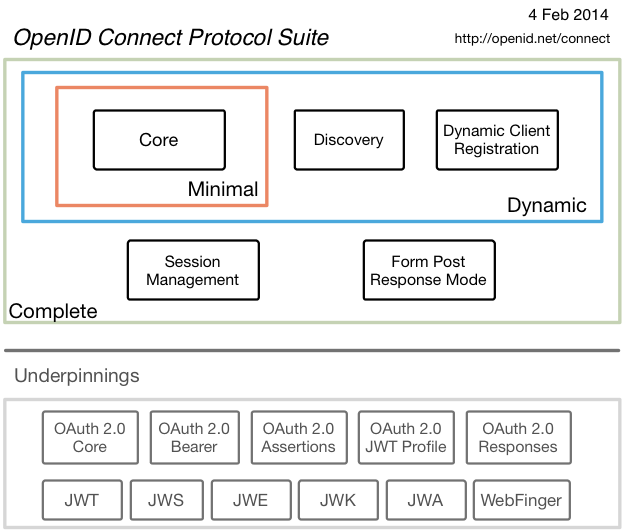 Additional Final Specifications (1 of 2)
OpenID 2.0 to OpenID Connect Migration
Defines how to migrate from OpenID 2.0 to OpenID Connect
Has OpenID Connect identity provider also return OpenID 2.0 identifier, enabling account migration
http://openid.net/specs/openid-connect-migration-1_0.html
Completed April 2015
Google shut down OpenID 2.0 support in April 2015
Yahoo, others also plan to replace OpenID 2.0 with OpenID Connect
Additional Final Specifications (2 of 2)
OAuth 2.0 Form Post Response Mode
Defines how to return OAuth 2.0 Authorization Response parameters (including OpenID Connect Authentication Response parameters) using HTML form values that are auto-submitted by the User Agent using HTTP POST
A “form post” binding, like SAML and WS-Federation
An alternative to fragment encoding
http://openid.net/specs/oauth-v2-form-post-response-mode-1_0.html
Completed April 2015
In production use by Microsoft, Ping Identity
Federation Specification (work in progress)
Roland Hedberg created OpenID Connect Federation specification
http://openid.net/specs/openid-connect-federation-1_0.html
Enables establishment and maintenance of multi-party federations using OpenID Connect
Defines hierarchical JSON-based metadata structures for federation participants
Session Management / Logout (work in progress)
Three approaches being pursued by the working group:
Session Management
http://openid.net/specs/openid-connect-session-1_0.html
Uses HTML5 postMessage to communicate state change messages between OP and RP iframes
Front-Channel Logout
http://openid.net/specs/openid-connect-frontchannel-1_0.html
Uses HTTP GET to load image or iframe, triggering logout
Similar to options in SAML, WS-Federation
Back-Channel Logout
http://openid.net/specs/openid-connect-backchannel-1_0.html
Server-to-communication not using the browser
Can be used by native applications, which have no active browser
All support multiple logged in sessions from OP at RP
Unfortunately, no one approach best for all use cases
All became Implementer’s Drafts in March 2017
What is OpenID Certification?
OpenID Certification enables OpenID Connect implementations to be certified as meeting the requirements of defined conformance profiles
An OpenID Certification has two components:
Technical evidence of conformance resulting from testing
Legal statement of conformance
Certified implementations canuse the “OpenID Certified” logo
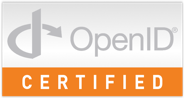 What value does certification provide?
Technical:
Certification testing gives confidence that things will “just work”
No custom code required to integrate with implementation
Better for all parties
Relying parties explicitly asking identity providers to get certified
Business:
Enhances reputation of organization and implementation
Shows that organization is taking interop seriously
Customers may choose certified implementations over others
Conformance Profiles
Five conformance profiles of OpenID Providers:
Basic OpenID Provider
Implicit OpenID Provider
Hybrid OpenID Provider
OpenID Provider Publishing Configuration Information
Dynamic OpenID Provider
Five corresponding conformance profiles of OpenID Relying Parties:
Basic Relying Party
Implicit Relying Party
Hybrid Relying Party
Relying Party Publishing Configuration Information
Dynamic Relying Party
Who has achieved OP Certification?
OpenID Provider certifications at http://openid.net/certification/#OPs
124 profiles certified for39 implementations by36 organizations
Recent additions:
Dominick Baier & Brock Allen, Connect2ID, KSIGN, NTT Software, OGIS-RI, Red Hat, Filip Skokan, Symantec, Verizon, Yahoo! Japan
Each entry in table a link to zip file containing test logs and signed legal statement of conformance
Test results available for public inspection
Who has achieved RP Certification?
RP Certification launched in December 2016
Relying Party certifications at http://openid.net/certification/#RPs
34 profiles certified for12 implementations by11 organizations
To date:
Brock Allen, Dominick Baier, Thierry Habart, Janrain, Roland Hedberg, KIT SCC, NRI, Nov Matake, Ping Identity, Filip Skokan, Hans Zandbelt
How does OpenID Certification work?
Organization decides what profiles it wants to certify to
For instance, “Basic OP”, “Config OP”, and “Dynamic OP”
Runs conformance tests publicly available at http://op.certification.openid.net/ or http://rp.certification.openid.net/
Once all tests for a profile pass, organization submits certification request to OpenID Foundation containing:
Logs from all tests for the profile
Signed legal declaration that implementation conforms to the profile
Organization pays certification fee (for profiles not in pilot mode)
OpenID Foundation verifies application is complete and grants certification
OIDF lists certification at http://openid.net/certification/ and registers it in OIXnet at http://oixnet.org/openid-certifications/
What does certification cost?
Not a profit center for the OpenID Foundation
Fees there to help cover costs of operating certification program
Member price
$200 per new deployment
Non-member price
$999 per new deployment
$499 per new deployment of an already-certified implementation
Covers as many profiles as you submit within calendar year
New profiles in pilot mode are available to members for free 
Costs described at http://openid.net/certification/fees/
What’s next for OpenID Certification?
Additional profiles being developed:
Form Post Response Mode
Refresh Token Behaviors
Session Management, Front-Channel Logout, Back-Channel Logout
OP-Initiated Login
Additional documentation being produced
By Roland Hedberg and Hans Zandbelt
Certification for additional specifications is anticipated:
E.g., HEART, MODRNA, iGov, EAP, FAPI, etc.
OpenID CertificationCall to Action
Certify your OpenID Connect implementations
Help us test the soon-to-come new profiles
Join the OpenID Foundation and/or the OpenID Connect working group
OpenID Connect Resources
OpenID Connect
http://openid.net/connect/
Frequently Asked Questions
http://openid.net/connect/faq/
Working Group Mailing List
http://lists.openid.net/mailman/listinfo/openid-specs-ab
OpenID Certification Program
http://openid.net/certification/
Certified OpenID Connect Implementations Featured for Developers
http://openid.net/developers/certified/
Mike Jones’ Blog
http://self-issued.info/
Nat Sakimura’s Blog
http://nat.sakimura.org/
John Bradley’s Blog
http://www.thread-safe.com/
Open Conversation
How are you using OpenID Connect?
What would you like the working group to know?
Backup Slides
Example Testing Screen
Log from a Conformance Test
Certification of Conformance
Legal statement by certifier stating:
Who is certifying
What software
When tested
Profile tested
Commits reputation of certifying organization to validity of results
Aggregated Claims
Data Source
Data Source
Signed Claims
Claim Values
Identity Provider
Relying
Party
Distributed Claims
Data Source
Data Source
Signed Claims
Claim Refs
Relying
Party
Identity Provider
Basic Client Implementer’s Guide
Single, simple, self-contained Web client spec
For clients using OAuth “code” flow
All you need for Web server-based RP
Using pre-configured set of OPs

http://openid.net/specs/openid-connect-basic-1_0.html
Implicit Client Implementer’s Guide
Single, simple, self-contained Web client spec
For clients using OAuth “implicit” flow
All you need for user agent-based RPs
Using pre-configured set of OPs

http://openid.net/specs/openid-connect-implicit-1_0.html
Discovery & Registration
Enables dynamic configurations in which sets of OPs and RPs are not pre-configured
Necessary for open deployments
Discovery enables RPs to learn about OP endpoints
Dynamic registration enables RPs to use OPs they don’t have pre-existing relationships with

http://openid.net/specs/openid-connect-discovery-1_0.html
http://openid.net/specs/openid-connect-registration-1_0.html
Core Specification
Defines data formats and messages used for OpenID Connect authentication and claims

http://openid.net/specs/openid-connect-core-1_0.html
Session Management
For OPs and RPs needing session management capabilities
Enables logout functionality
Enables account switching

http://openid.net/specs/openid-connect-session-1_0.html
OAuth Response Types
Defines and registers additional OAuth response types:
id_token
none
And also defines and registers combinations of code, token, and id_token response types

http://openid.net/specs/oauth-v2-multiple-response-types-1_0.html
Form Post Response Mode
Defines how to return OAuth 2.0 Authorization Response parameters using HTML form values auto-submitted by User Agent using HTTP POST
http://openid.net/specs/oauth-v2-form-post-response-mode-1_0.html